LOGO
Free PowerPoint templates
Insert the Subtitle of Your Presentation
https://www.freeppt7.com
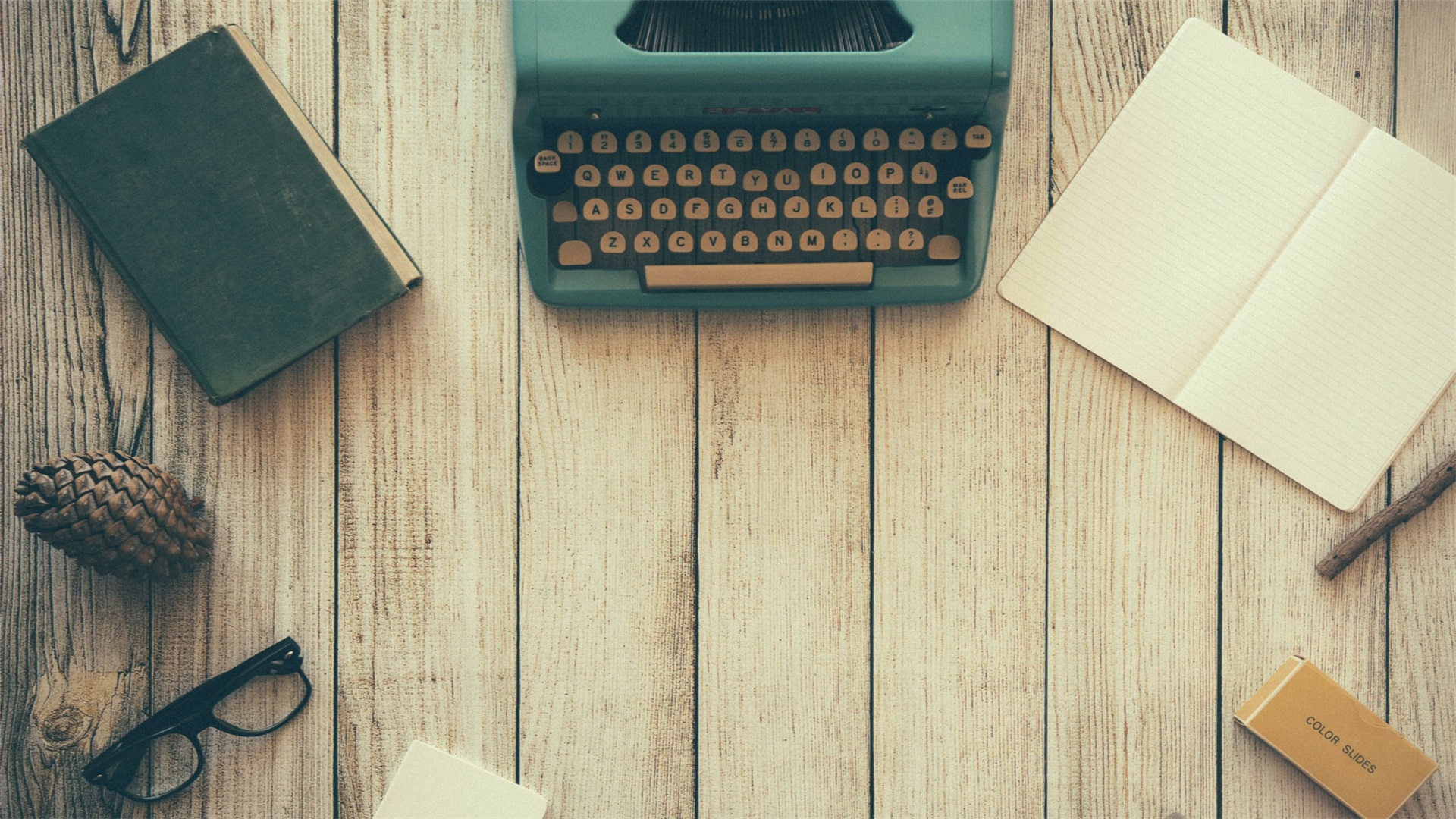 CONTENTS
01
02
03
04
Topic
Topic
Topic
Topic
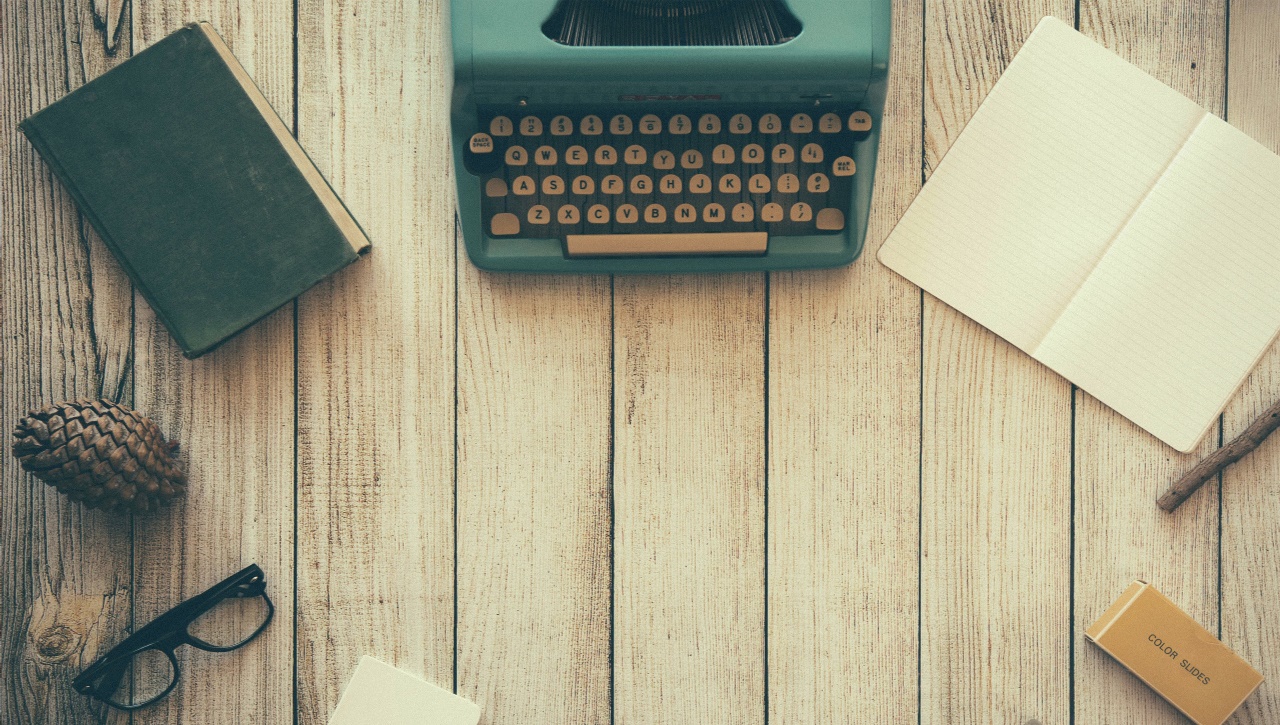 01
Topic
Please replace the text content, add the relevant title, modify the text content, or you can copy your content directly to this point.
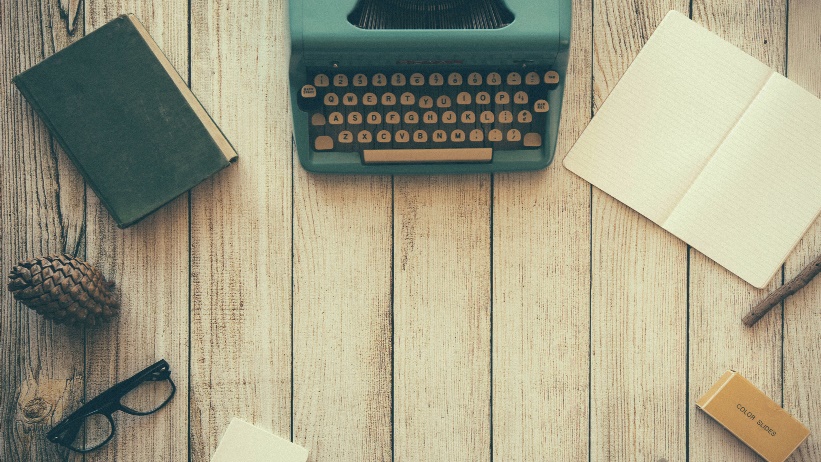 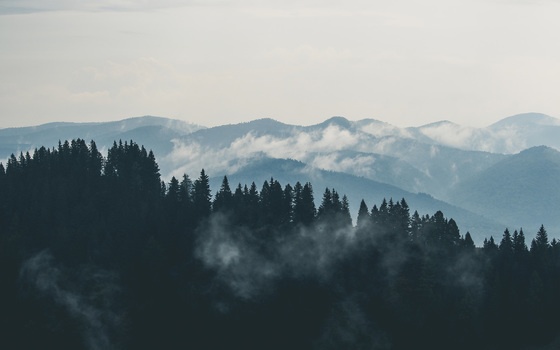 01
Please replace the text content, add the relevant title, modify the text content, or you can copy your content directly to this point.
02
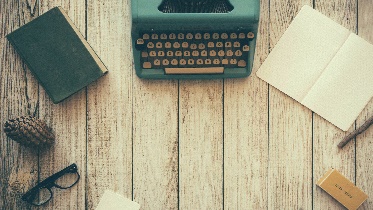 Please replace the text content, add the relevant title, modify the text content, or you can copy your content directly to this point.
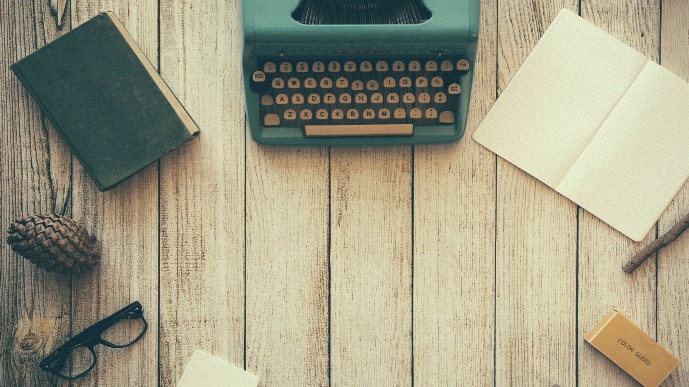 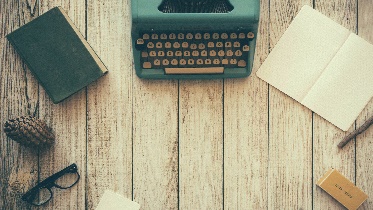 Please replace the text content, add the relevant title, modify the text content, or you can copy your content directly to this point.
03
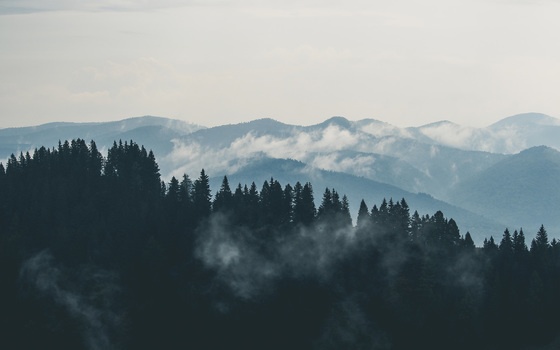 0
Please replace the text content, add the relevant title, modify the text content, or you can copy your content directly to this point.
Please replace the text content, add the relevant title, modify the text content, or you can copy your content directly to this point.
Please replace the text content, add the relevant title, modify the text content, or you can copy your content directly to this point.
Please replace the text content, add the relevant title, modify the text content, or you can copy your content directly to this point.
Please replace the text content, add the relevant title, modify the text content, or you can copy your content directly to this point.
Please replace the text content, add the relevant title, modify the text content, or you can copy your content directly to this point.
Please replace the text content, add the relevant title, modify the text content, or you can copy your content directly to this point.
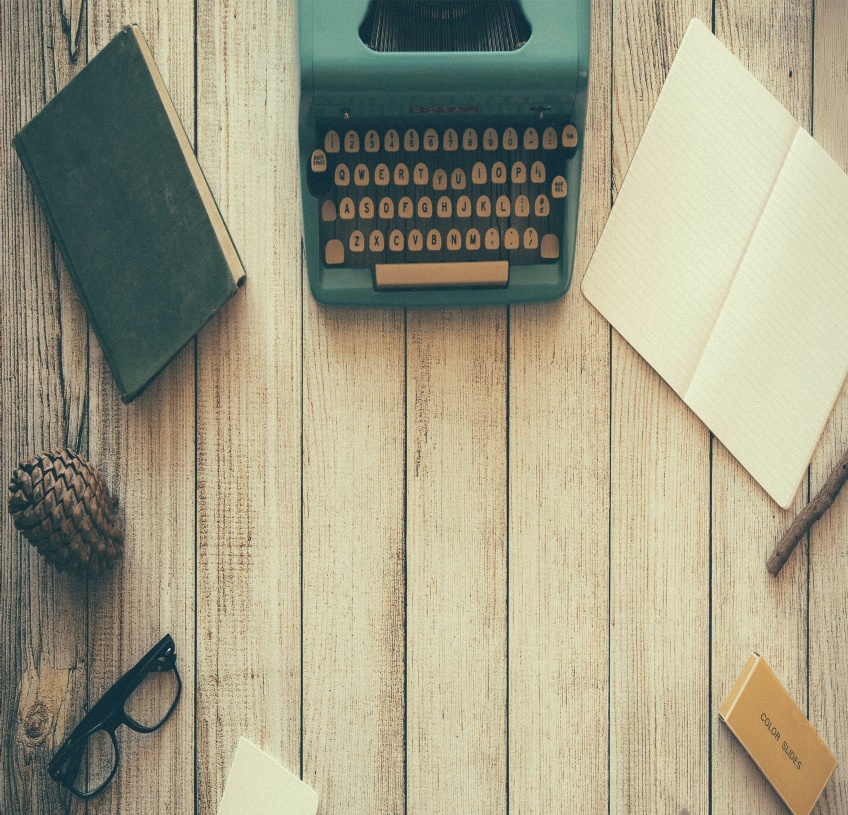 Enter the title
Enter the title
Enter the title
Enter the title
Please replace the text content, add the relevant title, modify the text content, or you can copy your content directly to this point.
Please replace the text content, add the relevant title, modify the text content, or you can copy your content directly to this point.
Please replace the text content, add the relevant title, modify the text content, or you can copy your content directly to this point.
Please replace the text content, add the relevant title, modify the text content, or you can copy your content directly to this point.
Please replace the text content, add the relevant title, modify the text content, or you can copy your content directly to this point.
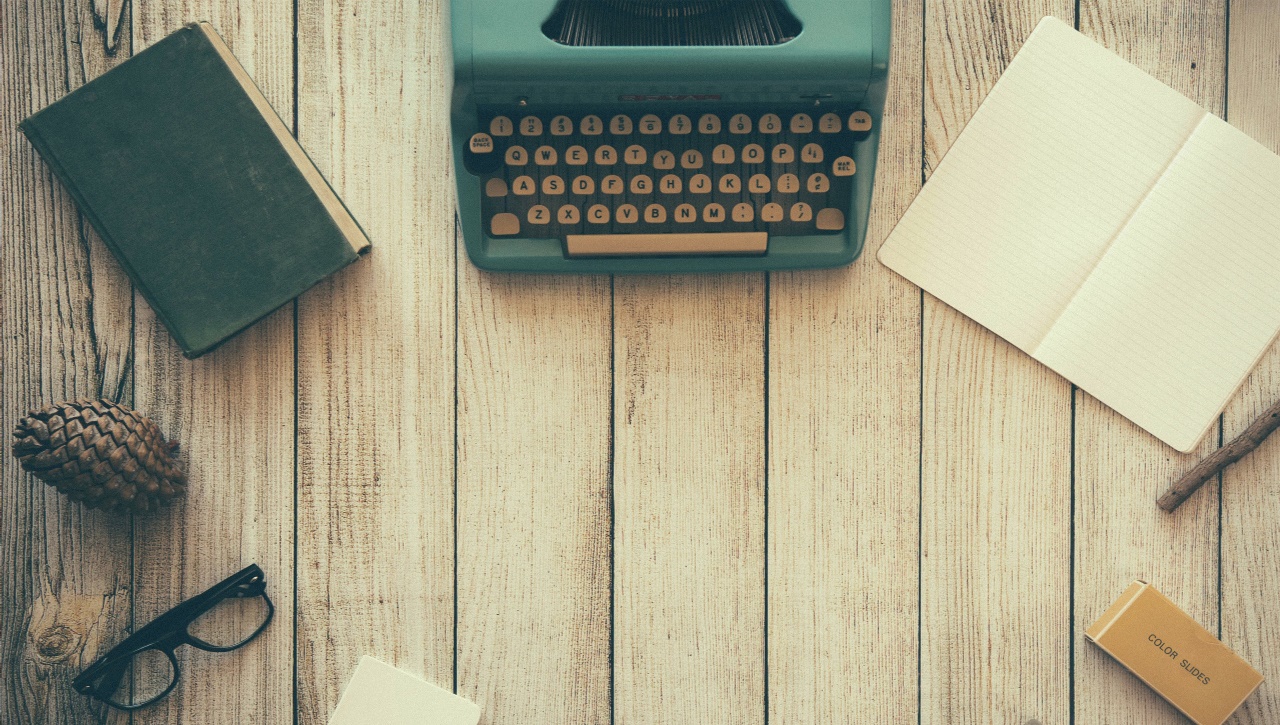 02
title
Please replace the text content, add the relevant title, modify the text content, or you can copy your content directly to this point.
01
Please replace the text content, add the relevant title, modify the text content, or you can copy your content directly to this point.
02
Please replace the text content, add the relevant title, modify the text content, or you can copy your content directly to this point.
03
Please replace the text content, add the relevant title, modify the text content, or you can copy your content directly to this point.
03
Two
01
Four
Enter the title
Enter the title
Enter the title
Enter the title
02
04
Three
One
Please replace the text content, add the relevant title, modify the text content, or you can copy your content directly to this point.
58%
Please replace the text content, add the relevant title, modify the text content, or you can copy your content directly to this point.
23%
DATA
DISPLAY
Please replace the text content, add the relevant title, modify the text content, or you can copy your content directly to this point.
10%
Please replace the text content, add the relevant title, modify the text content, or you can copy your content directly to this point.
9%
Please replace the text content, add the relevant title, modify the text content, or you can copy your content directly to this point.
Please replace the text content, add the relevant title, modify the text content, or you can copy your content directly to this point.
Jan.
Feb.
Mar.
Apr.
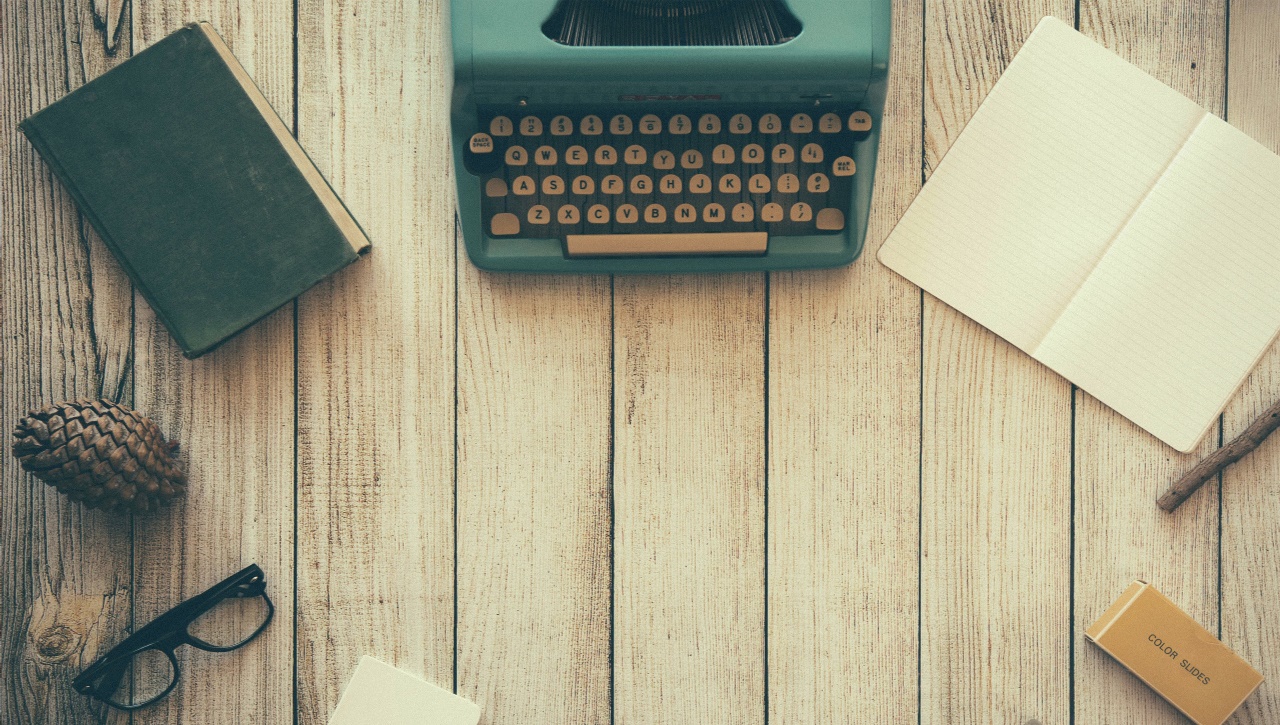 03
title
Please replace the text content, add the relevant title, modify the text content, or you can copy your content directly to this point.
25%
50%
75%
Please replace the text content, add the relevant title, modify the text content, or you can copy your content directly to this point.
Please replace the text content, add the relevant title, modify the text content, or you can copy your content directly to this point.
Please replace the text content, add the relevant title, modify the text content, or you can copy your content directly to this point.
Please replace the text content, add the relevant title, modify the text content, or you can copy your content directly to this point.
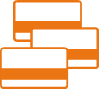 80%
Please replace the text content, add the relevant title, modify the text content, or you can copy your content directly to this point.
Please replace the text content, add the relevant title, modify the text content, or you can copy your content directly to this point.
20%
Please replace the text content, add the relevant title, modify the text content, or you can copy your content directly to this point.
40%
40%
40%
40%
Enter the title
Enter the title
Enter the title
Enter the title
Please replace the text content, add the relevant title, modify the text content, or you can copy your content directly to this point.
Please replace the text content, add the relevant title, modify the text content, or you can copy your content directly to this point.
Title text content
Title text content
Click here to add paragraph text Click here to add paragraph text Click here to add a segment
Click here to add paragraph text Click here to add paragraph text Click here to add a segment
Title text content
Title text content
Click here to add paragraph text Click here to add paragraph text Click here to add a segment
Click here to add paragraph text Click here to add paragraph text Click here to add a segment
Title text content
Title text content
Click here to add paragraph text Click here to add paragraph text Click here to add a segment
Click here to add paragraph text Click here to add paragraph text Click here to add a segment
2012
2014
2015
2016
2020
2013
Title text
Title text
Title text
Title text
Title text
Title text
Title text content
56%
Title text content
56%
Title text content
56%
56%
Title text content
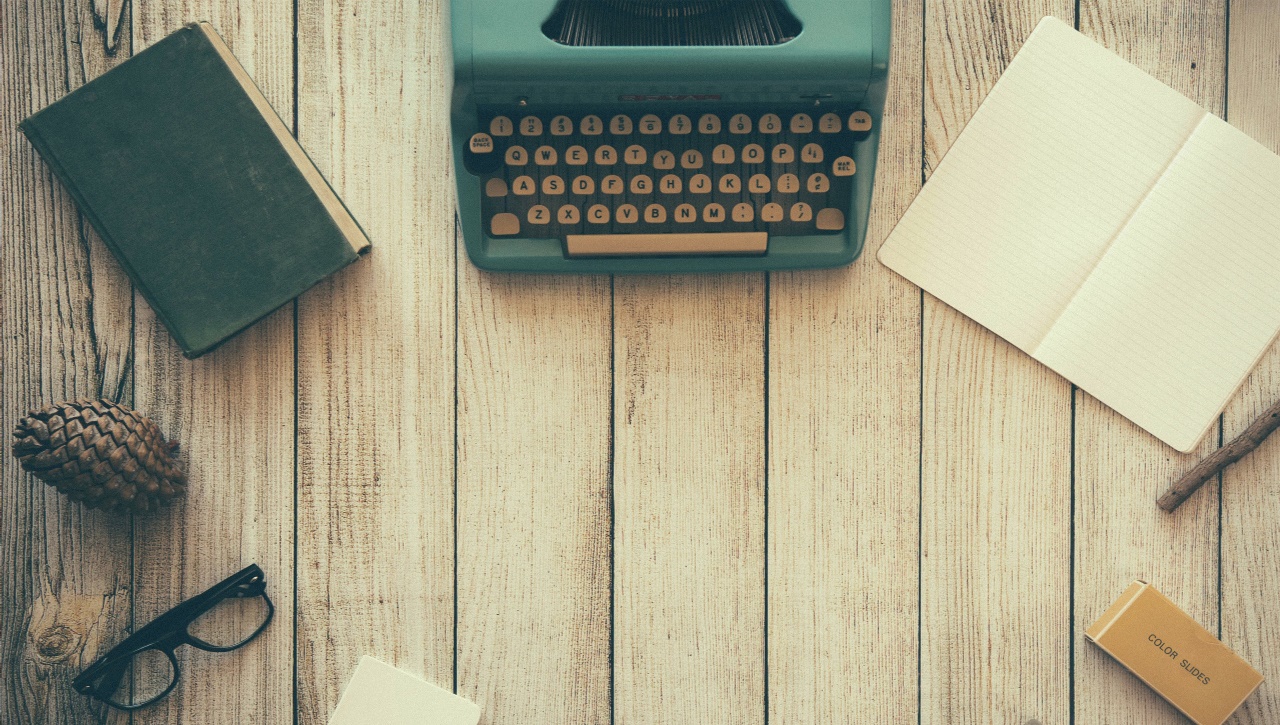 04
title
Please replace the text content, add the relevant title, modify the text content, or you can copy your content directly to this point.
Please replace the text content, add the relevant title, modify the text content, or you can copy your content directly to this point.
Please replace the text content, add the relevant title, modify the text content, or you can copy your content directly to this point.
Please replace the text content, add the relevant title, modify the text content, or you can copy your content directly to this point.
Please replace the text content, add the relevant title, modify the text content, or you can copy your content directly to this point.
Please replace the text content, add the relevant title, modify the text content, or you can copy your content directly to this point.
Please replace the text content, add the relevant title, modify the text content, or you can copy your content directly to this point.
Enter the title
Enter the title
Enter the title
Please replace the text content, add the relevant title, modify the text content, or you can copy your content directly to this point.
Enter the title
Please replace the text content, add the relevant title, modify the text content, or you can copy your content directly to this point.
Dummy Title 1
Please replace the text content, add the relevant title, modify the text content, or you can copy your content directly to this point.
Step.1
Dummy Title 2
Please replace the text content, add the relevant title, modify the text content, or you can copy your content directly to this point.
Step.2
Dummy Title 3
Please replace the text content, add the relevant title, modify the text content, or you can copy your content directly to this point.
Step.3
Dummy Title 4
Please replace the text content, add the relevant title, modify the text content, or you can copy your content directly to this point.
Step.4
Enter the title
Please replace the text content, add the relevant title, modify the text content, or you can copy your content directly to this point.
"Aenean commodo ligula eget dolor."
Enter the title
Please replace the text content, add the relevant title, modify the text content, or you can copy your content directly to this point.
Please replace the text content, add the relevant title, modify the text content, or you can copy your content directly to this point.
Please replace the text content, add the relevant title, modify the text content, or you can copy your content directly to this point.
Please replace the text content, add the relevant title, modify the text content, or you can copy your content directly to this point.
Please replace the text content, add the relevant title, modify the text content, or you can copy your content directly to this point.
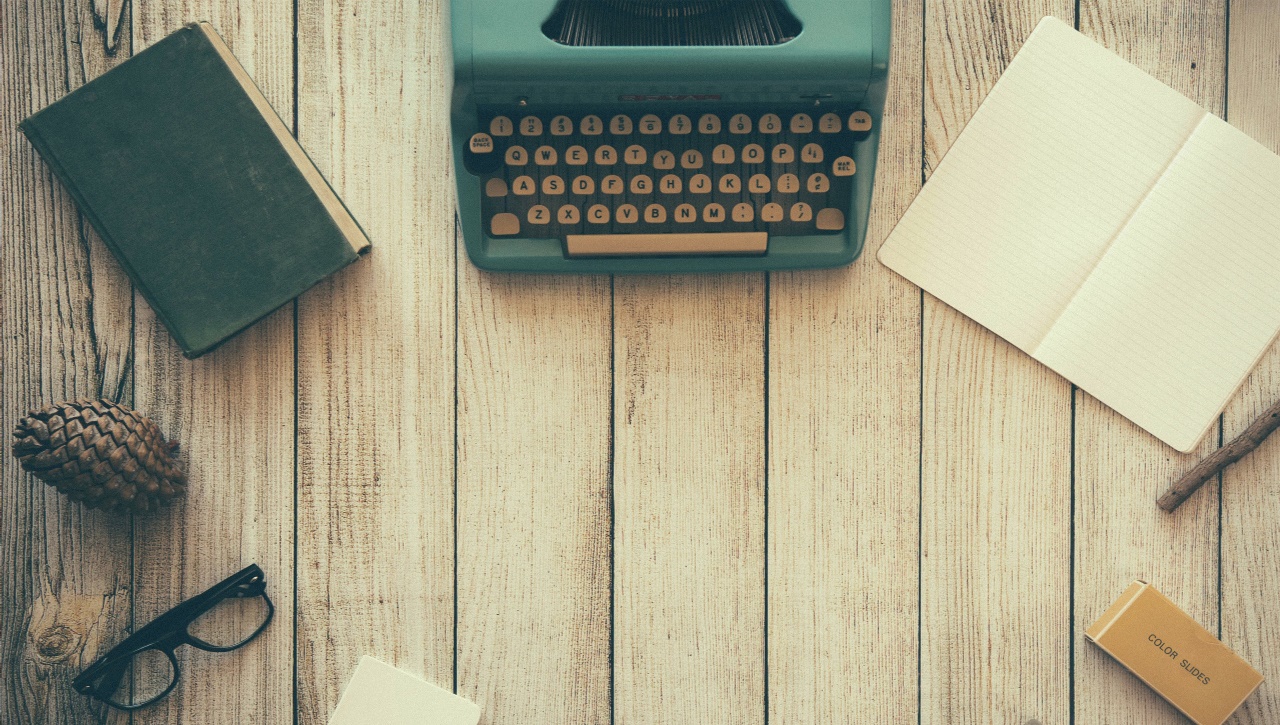 LOGO
THANKS
https://www.freeppt7.com
Fully Editable Icon Sets: A
Fully Editable Icon Sets: B
Fully Editable Icon Sets: C